LEVEL I ORIENTATION
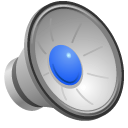 THE PORTFOLIO
OVERVIEW
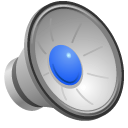 The Definition
A Portfolio is…
Rhode Island Professional Teaching Standards (RIPTS)
Level I RIPTS Standards to Be Addressed are: RIPTS 1, 3, 10, 11
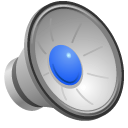 The Process
MAKE AN APPOINTMENT WITH YOUR ADVISOR DURING ADVISEMENT
BRING GPA. PRAXIS I DOCUMENTATION, LEVEL I PROGRESS SUMMARY AND YOUR RESUME TO EVERY ADVISEMENT APPOINTMENT
CAREER SERVICES CAN HELP YOU START A RESUME
SUBMIT THE PORTFOLIO ON THE LAST DAY OF THE SEMESTER WHEN BOTH EDU 200 AND EDU 202 HAVE BEEN COMPLETED
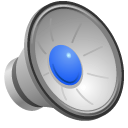 The Narrative
Write ONE six paragraph narrative that demonstrates your understanding of the RIPTS and an ARGUMENT in support of your evidence choices
Paragraph One = Introduction
Paragraphs 2 – 5 = Identification of the Standard and discussion of the standard with an argument supporting your choice of evidence
Paragraph 6 = Conclusion
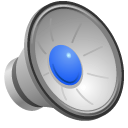 A Sample Narrative
A sample of an opening paragraph:

I have met RIPTS standards 1,3,10,11 during my freshman year at Roger Williams University. I have attached two artifacts, a science lesson plan and a teacher recommendation letter, that demonstrate that I understand the above Rhode Island Professional Teaching Standards and an making significant progress toward meeting them.
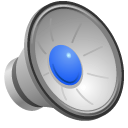 Sample Paragraph from Narrative
Standard 1 states teachers create teaching experiences using a broad base of general knowledge that reflects an understanding of the nature of the communities and the world around them. This standard means that I have learned how to incorporate different academic, social and cultural experiences when teaching a subject matter. The standard also states that I have learned to use a broad content knowledge base that allows me to create learning experiences that ensure students will meet state standards for content and success. In order to meet this standard, I designed a lesson plan for my Earth Science class incorporating all of the new things I have learned about teaching. I was assigned to make a lesson plan based on the difficult concepts of plate tectonics and how they react and affect the earth. I approached the lesson plan with the hopes that students would leave the lesson feeling excited about the earth and have gained knowledge and a greater appreciation for the world in which we live and rely on. The lesson plan also addresses student’s curiosity about earthquakes and allows students to have discussions about what causes them. This artifact shows I have meet RIPTS 1 because I have designed a lesson plan that incorporates students learning the material they are required to learn by state standard and also allowed students to be creative and work together to encourage learning and the exchange of ideas. The lesson plan also encourages students to use their past knowledge and experiences of earthquakes to help them understand and teach fellow students the material.
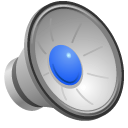 Additional Sample Paragraph
Standard 3 states teachers create instructional opportunities that reflect an understanding of how children learn and develop. This standard means I have learned how to effectively understand how students use their prior knowledge to construct knowledge, acquire skills, and develop positive attitudes to learning. It also states I have learned how to design instruction that meets the needs of my students. In order to meet this standard, similarly to Standard 1, I created a lesson plan for my Earth Science class about plate tectonics and their interaction with the earth. When making this lab I design it following 3-5 grade standards so I had to be constantly aware that the things I was asking the students to complete would be on grade level. I had to assess my expectations for the students performing the lab and had to make sure that students would be placed in their ZPD or zone of proximal development, where the student learns with little help and benefits the most from their learning, during this lab. This artifact shows I have met RIPTS 3 by designing a lab that incorporated many different learning types and allowed students to use their creativity while learning about plate tectonics.
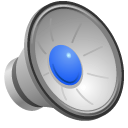 Sample Goals
In order to move to Level II I have set specific goals that will allow me to complete Level II to the highest standards of performance. I believe I have done a sufficient job during Level I however; there are some areas in which I could use some improvement.  The first goal I have set for my performance in Level II is to utilize the writing center for all of my papers assigned. One area in which I could use some improvement in is writing, specifically more so with mechanical errors however overall I could strengthen my abilities by going to the writing center after I complete each step in writing an essay; in doing so I will be strengthening my writing in hope to receiving a better grade and overall helping my final results.  My second goal for my performance in Level II is to become more involved in outside the classroom activities such as Future Teachers of America. Becoming involved outside of the classroom will further my learning of educational issues that I cannot obtain from inside the classroom. The third goal I have set for my performance in Level II is to do my work before the night it is due so that I remove a large amount of stress from my studies. I tend to be a procrastinator and in doing so I make myself stressed. So my goal is so do work a few days before the due date and not become filled with anxiety. In conclusion, these are three goals I have set for myself in order to raise my level of performance in Level II.
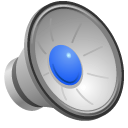 Second Goals Sample
Thus far in my education at Roger Williams I have learned so much more than I have ever learned about teaching. One trait that I am really proud of is that I have a very large yearning for knowledge. I find education very interesting and want to learn as much as I can. In Level I, I had two wonderful teachers that taught me so much. When I move up to Level II of the Education department I will learn even more. 
	The first goal that I plan on accomplishing in Level II is to do more observation. By observing I will gain a better knowledge for social and cultural experiences. Every school that I observe will teach me something new about the students in that school system. All of the students will be different in their own way and it is very interesting seeing how the students learn from each other. I will also gain new knowledge of different cultures by talking to the students. I am looking forward to the next time I will observe a classroom. 
	The second goal that I plan on doing in Level II is to gain a greater knowledge of learning techniques. There are so many different ways to teach students the same information. All students learn differently and each student has their favorite way of learning. My goal is to learn as much as I can, learning as many techniques as possible. The more I know, the easier it will be to teach my students the way they want to learn. 
	My third goal for Level II of the Education department is to learn how to make lesson plans. Lessons plans are very important and teachers rely on their lessons plans. I have not yet made any lesson plans, but I believe that in Level II it will help me learn how to write a lesson plan. In my Psychology of Learning class this semester, we are doing a Micro Lesson where we have to make a lesson plan. We will just be learning the basics of making a lesson plan. In Level II I will want to learn how to expand my knowledge of lesson plans. 
	I am very excited to move on to Level II as Roger Williams. The Education program here is very rigorous and I am very excited to learn new things. I am very goal orientated and I always want to do my best in everything I do. I am sure I will be able to achieve these goals in Level II and so much more.
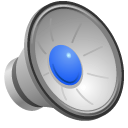 Resume and Cover Letter
Be sure to visit the Career Center to learn how to create an excellent resume and cover letter.  The resume and cover letter are part of the documentation necessary to complete the Level I Portfolio.
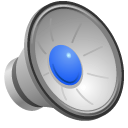 The Evidence
The Portfolio includes your choice of 2 – 4 pieces of evidence that support your argument that you are working towards meeting the RIPTS
Evidence may include assessed assignments from EDU 200 and EDU 202, assessed assignments from other university courses, or evidence from campus activities including volunteering for instance
Other Suggestions ?
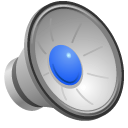 The Evaluation
Your Portfolio will be evaluated by a team of School of Education (SED) faculty
A recommendation will be made by the team with regard to advancement to Level II of the SED program
QUESTIONS?
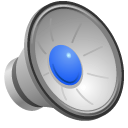